Figure 2. fMRI results. Activity in voxels that showed a significant interaction between Synchronicity and Congruency, ...
Cereb Cortex, Volume 25, Issue 1, January 2015, Pages 46–55, https://doi.org/10.1093/cercor/bht199
The content of this slide may be subject to copyright: please see the slide notes for details.
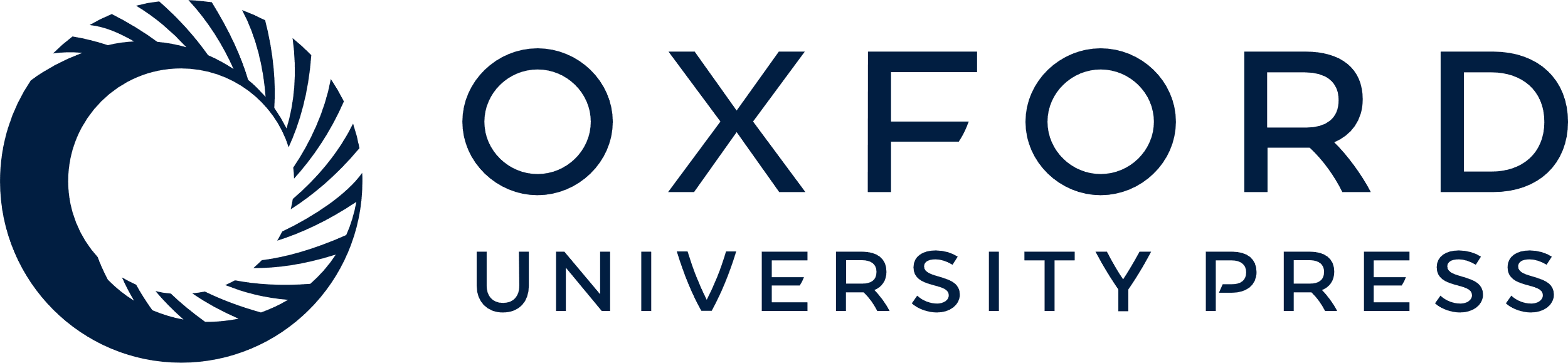 [Speaker Notes: Figure 2. fMRI results. Activity in voxels that showed a significant interaction between Synchronicity and Congruency, and also in which activity varied parametrically with the illusory experience. Voxels that showed this response were found in the right TPJ (a), the right IOG (b) and the right IPS (c) and are displayed in the upper panels (P < 0.001 uncorrected is used for display purposes). Plots of the beta coefficients from the peak voxels from the factorial analysis are displayed in the lower panels.


Unless provided in the caption above, the following copyright applies to the content of this slide: © The Author 2013. Published by Oxford University Press. All rights reserved. For Permissions, please e-mail: journals.permissions@oup.com]